Intro to animals
What is an animal?
Eukaryotic cells
Multicellular
Organized tissues, organs
Consumers—have to eat!
Move
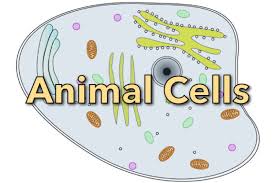 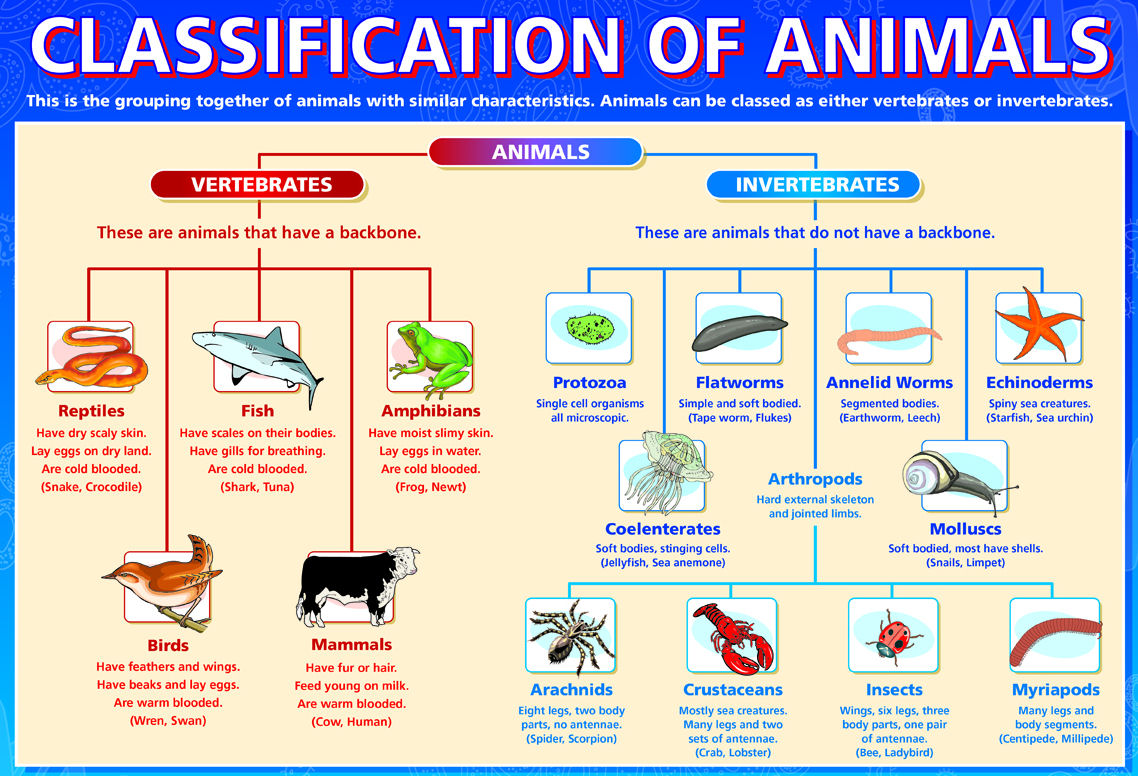 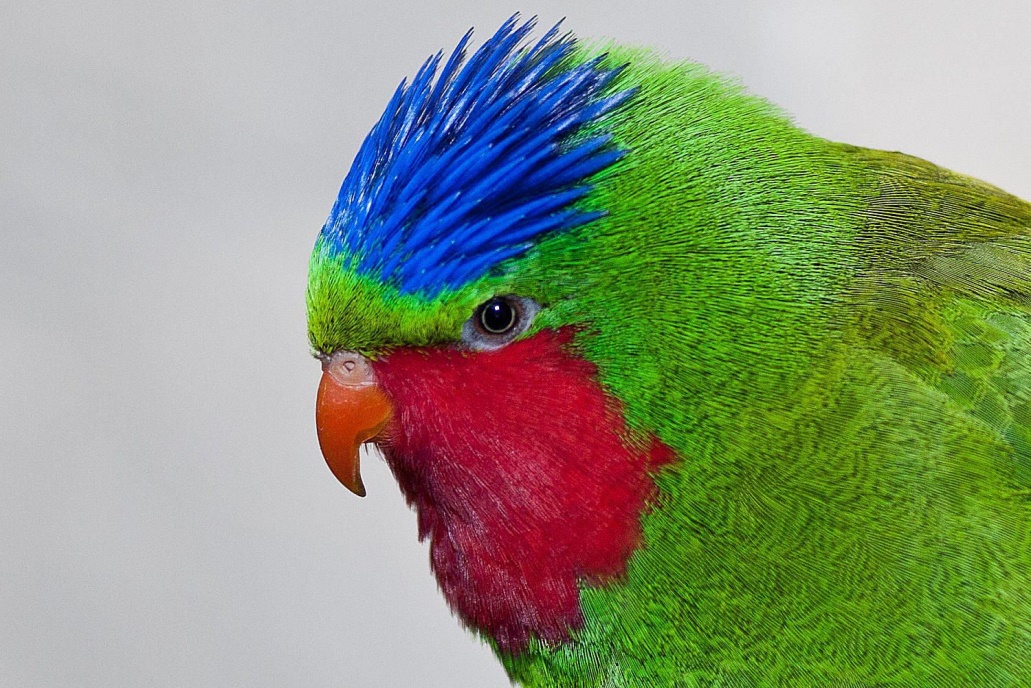 Birds
Birds
Endothermic
Wings and feathers—not all fly!  Some only walk or swim.
Most do a lot of preening; some molt (lose flight feathers)
Feathers themselves are specially designed for perfect function, and feathers differ widely across species
Lay eggs, usually build nests, and incubate eggs to keep them warm and moving on the inside
Types of Birds
Most birds are herbivores although some eat insects
Raptors are predators, birds of prey (owls, hawks, falcons)—help control the rodent population
Scavengers eat decaying things (crows, vultures)
Diversity
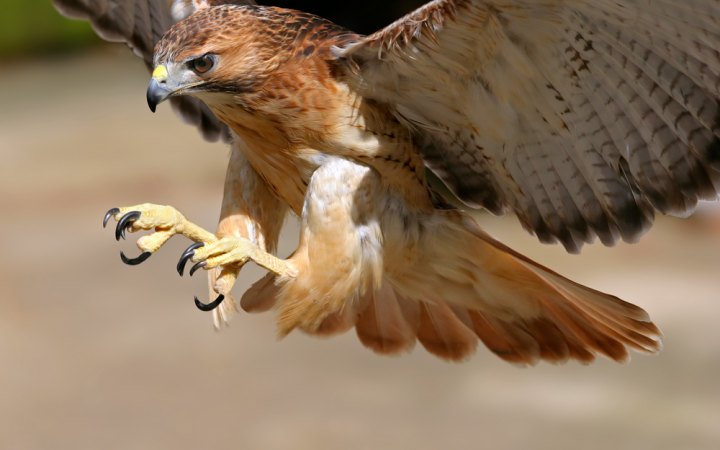 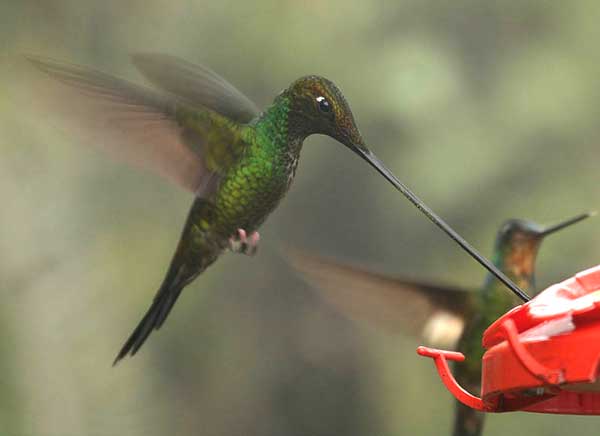 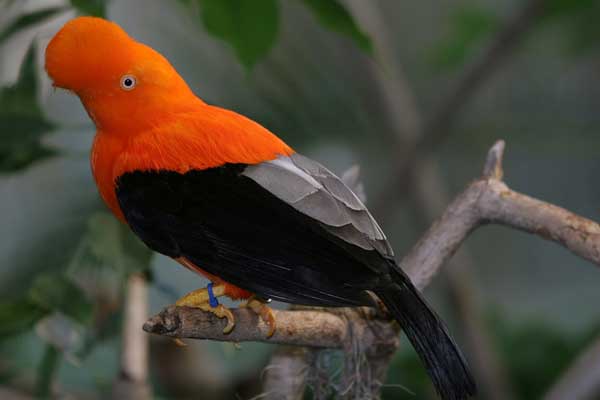 [Speaker Notes: Golden Hawk, andean cock of the rock, swordbellied hummingbird]
Bird Hatching
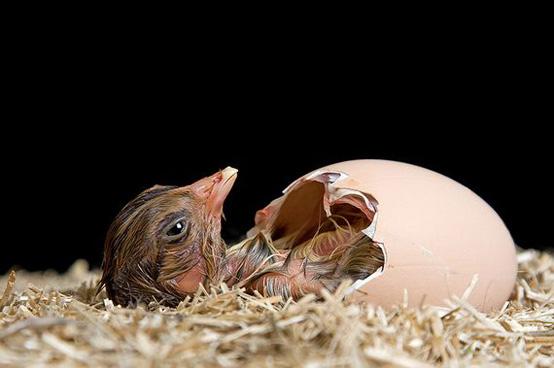 Flying Birds
Designed specially for flight
Air hollows in their bones; lightweight skeletons
Air sacs around their lungs 
Flight feathers are designed for protection, streamlining, temperature/waterproof 
Designed to eat a lot and digest it quickly to supply all the energy they need for flight

Eyes are usually very good
Beaks very diverse
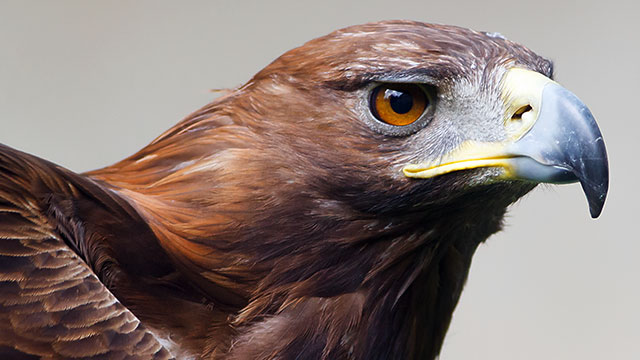 Designed for flight
Bird bones are hollow, lightweight for flying; have air spaces
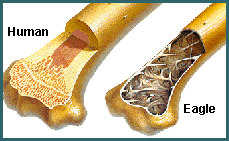 Flight v. Down Feathers
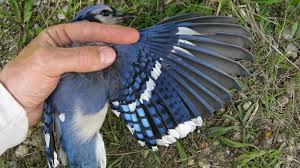 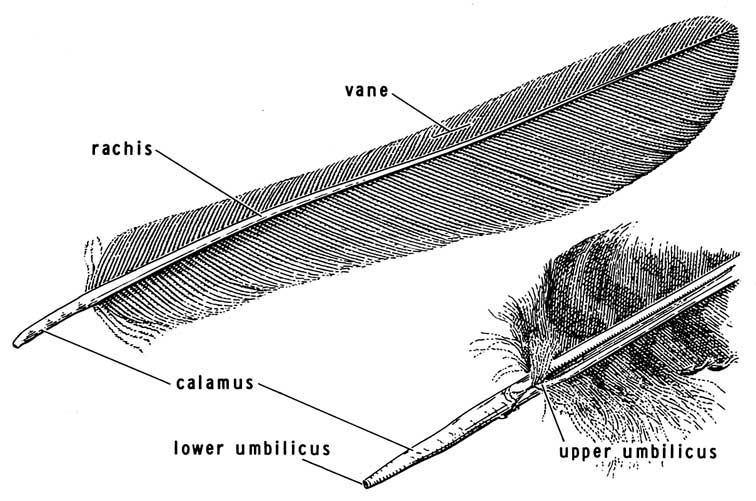 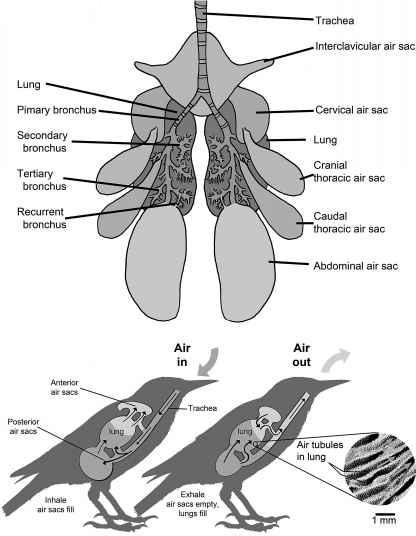 Air sacs
Allow them to receive oxygen while both inhaling and exhaling—to provide all the energy they need during flight
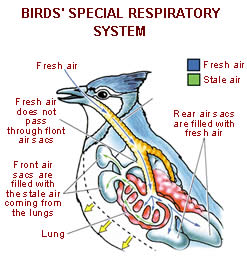 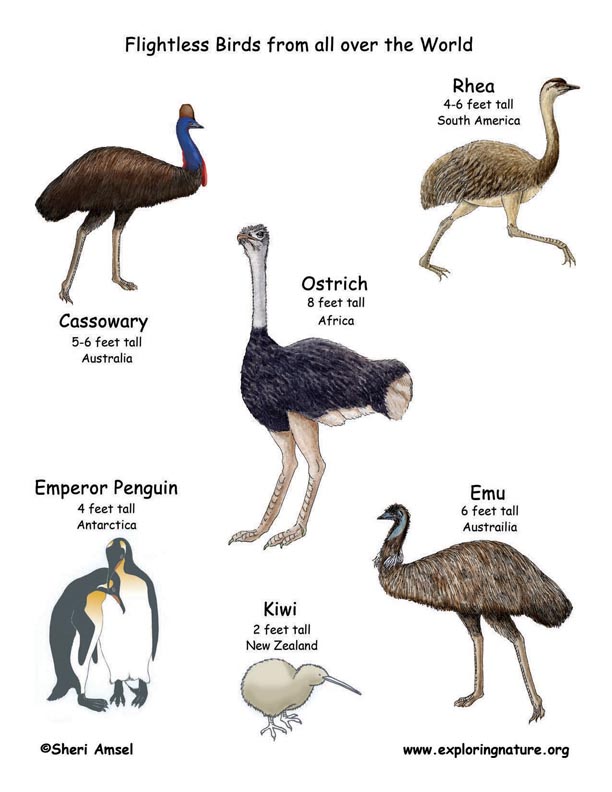 Flightless Birds
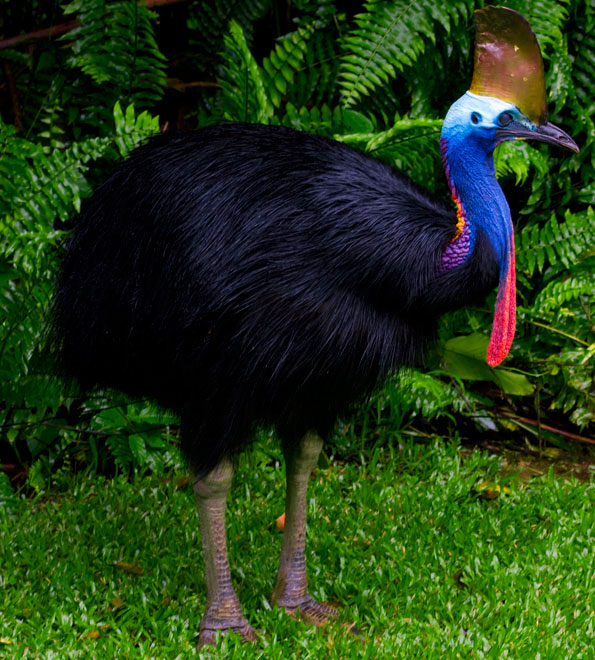 Molting
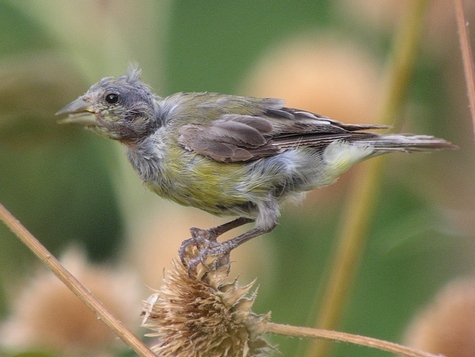 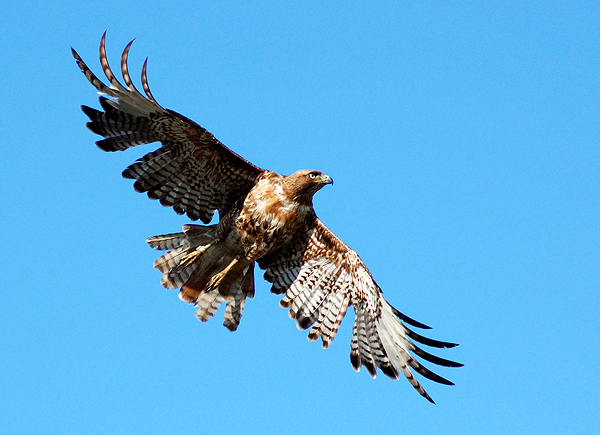 Losing flight feathers
Can take up to two months to regrow
Mammals
Characteristics of Mammals
Endothermic
Hair or fur (or wool, etc) with keratin in cells (protein)
Mammary glands for milk
Placental reproduction: give birth, bear live young 
Have a bellybutton  from the umbilical cord
Diverse kinds of teeth for carnivore, omnivore, herbivore
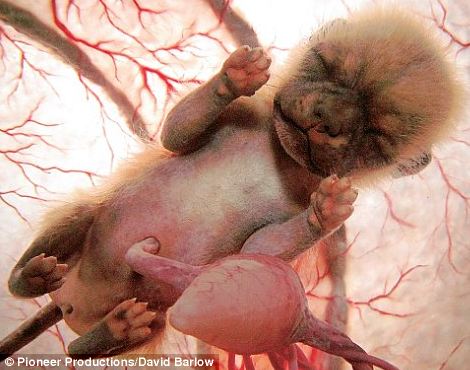 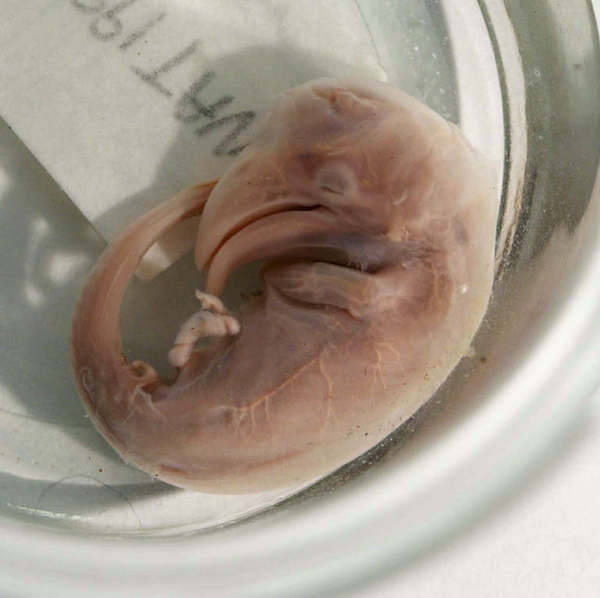 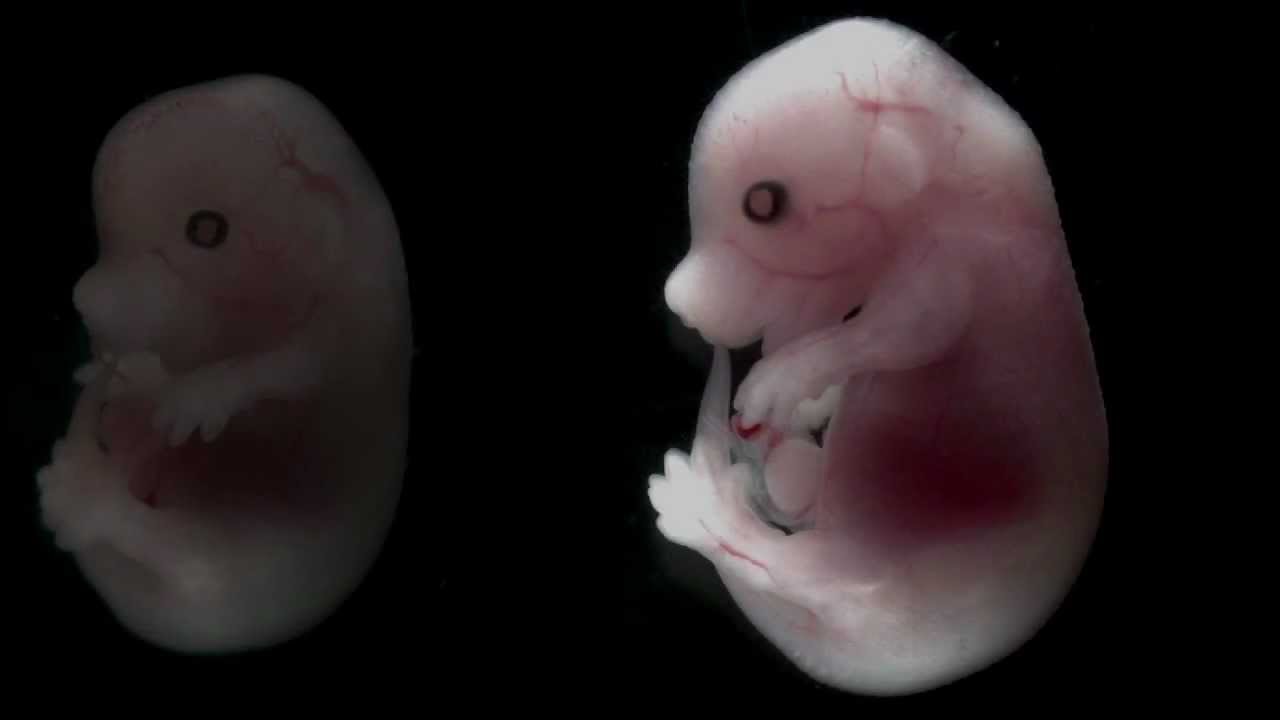 Rodents
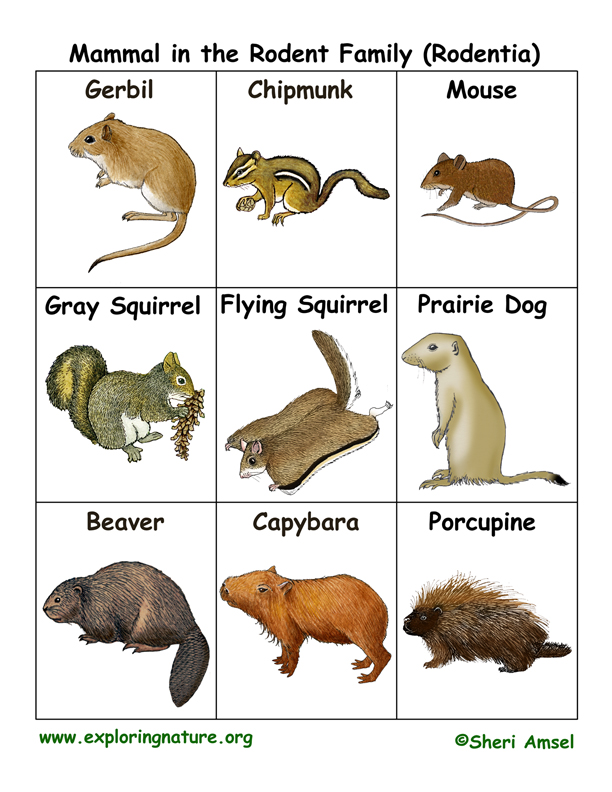 Rabbits, mice, rats, beavers, groundhogs
Gnawing mammals
Teeth continue to grow
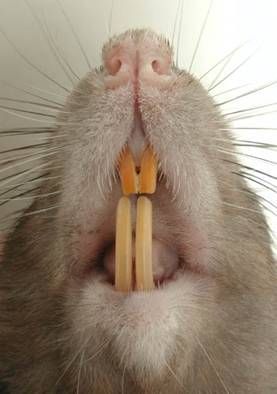 Hoofed Mammals
Deer, cattle, goats, llamas, horses, oxen, pigs, moose, camels
Herd or pack animals
Many can be domesticated
Many chew the cud, have special digestive systems
Some have interesting bone structures for loads, running, strength
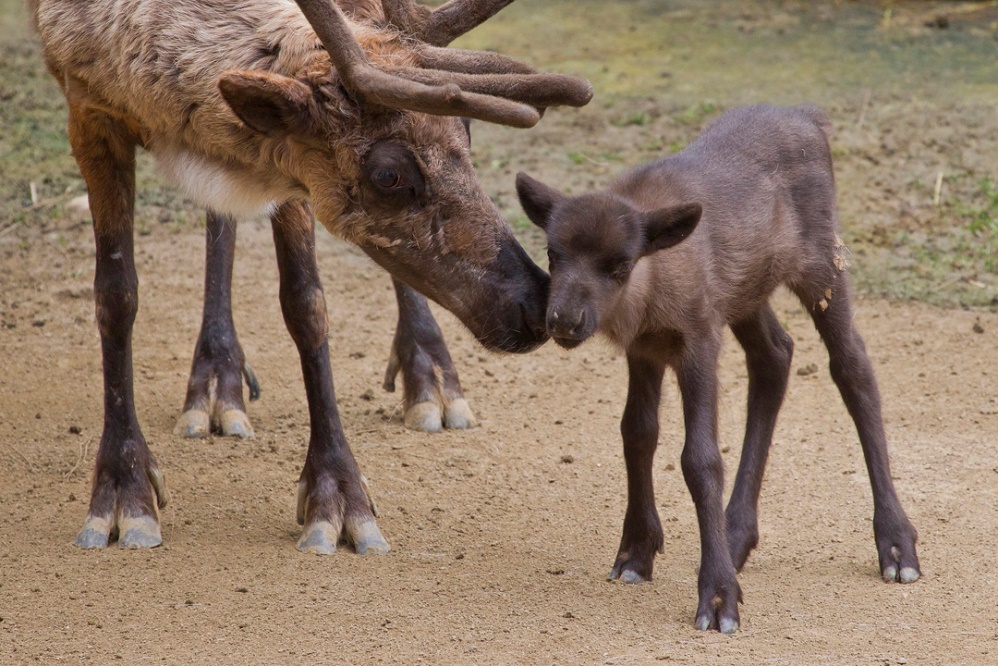 [Speaker Notes: Reindeer]
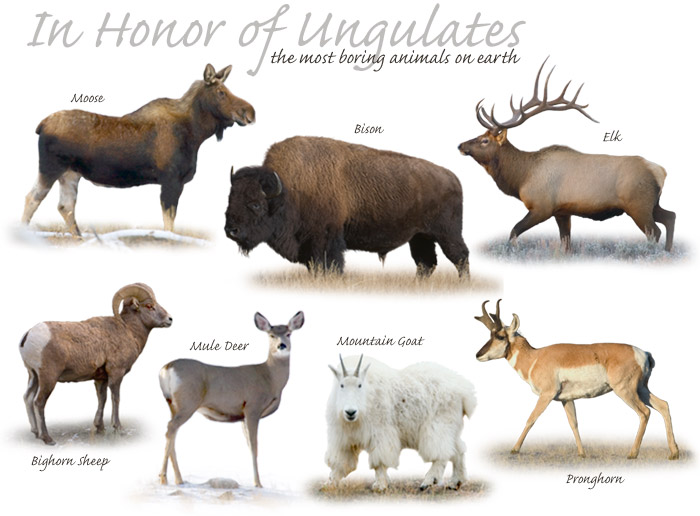 Flying Mammals
Bats, flying squirrels, sugar gliders, flying foxes
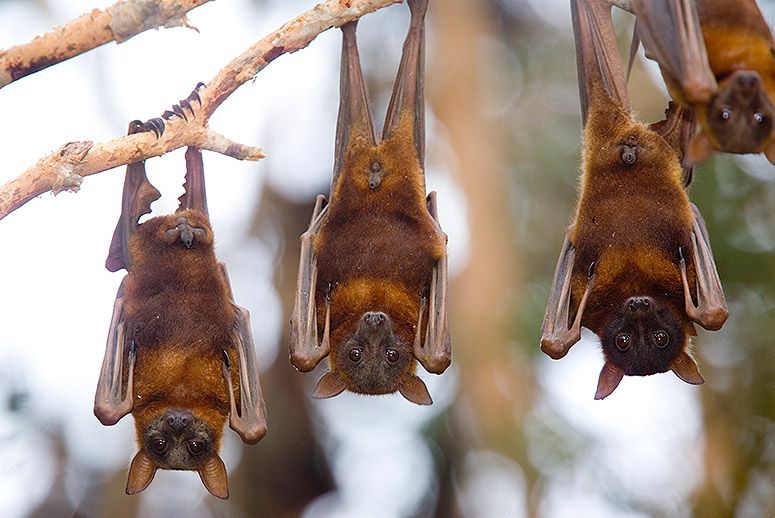 Just kidding 
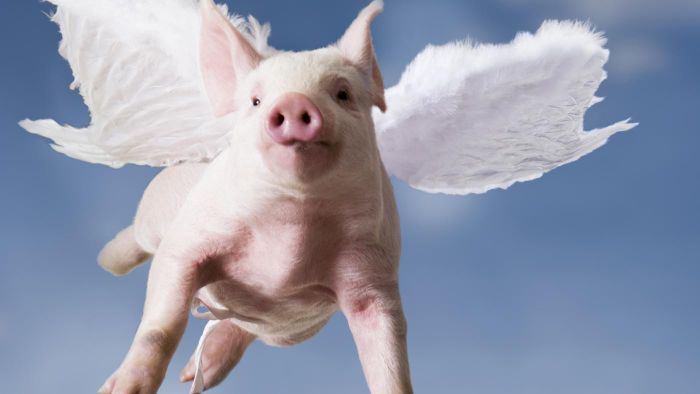 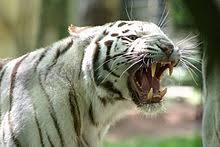 Carnivora
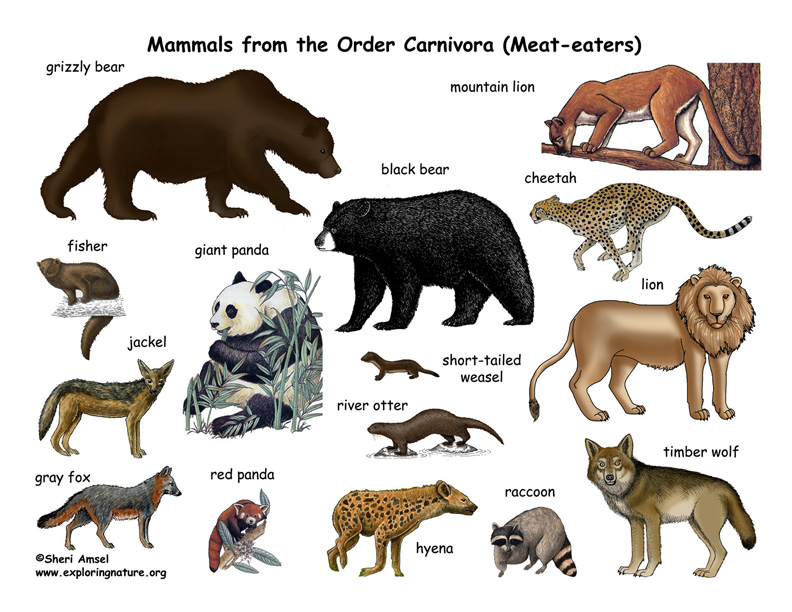 Meat-eating mammals: all wild cats, all wild dogs, foxes, beartters, racoons, weasels,
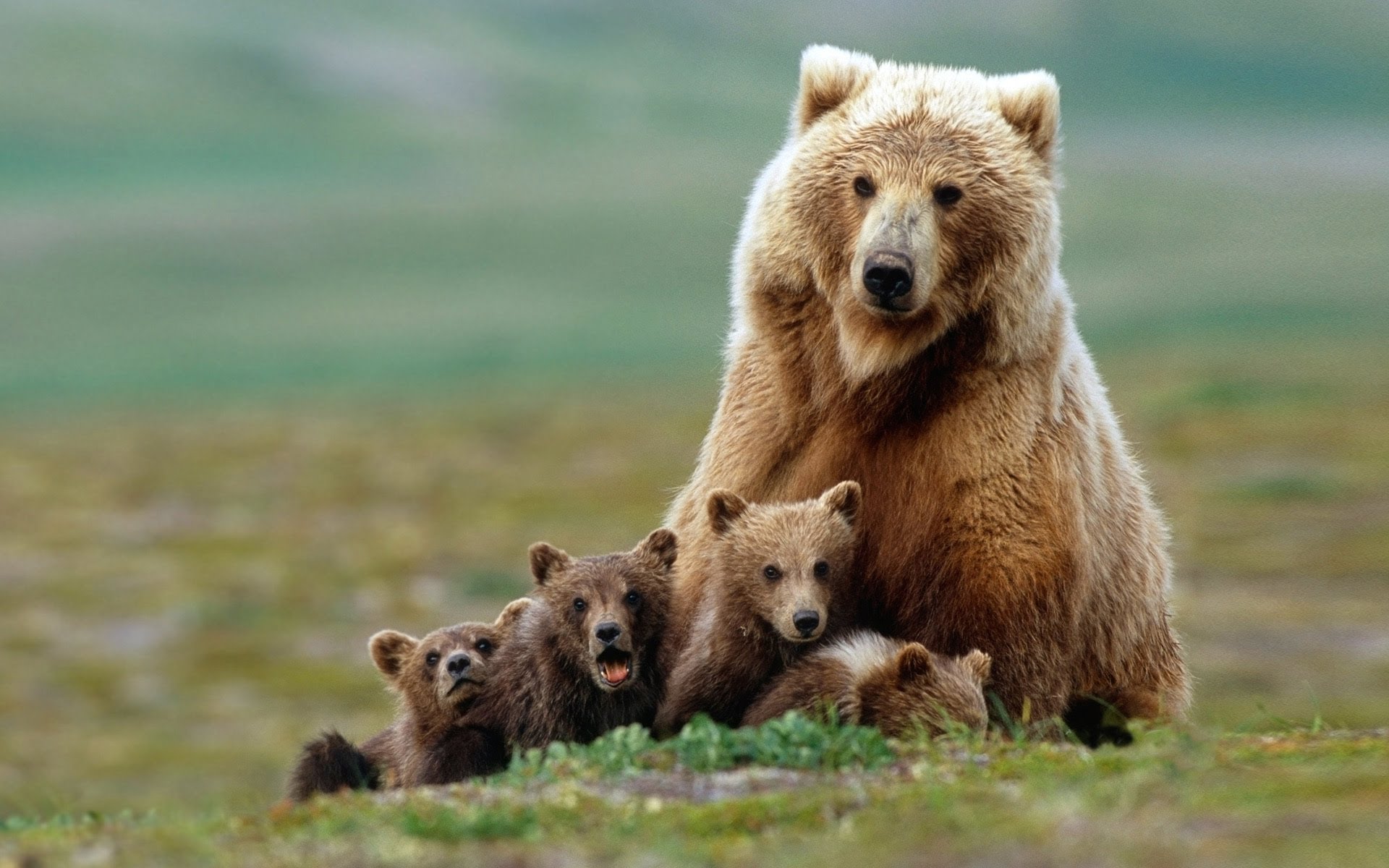 Hibernation
Hibernation is a period of winter inactivity
Estivation is a period of summer inactivity
Heart rate drops, ceasing most body functions except key respiration and circulation
Does not wake to eat until over; lives off of stored fat
May end with giving birth and then going to find food

Dormancy is a wakeable state where many things are slowed
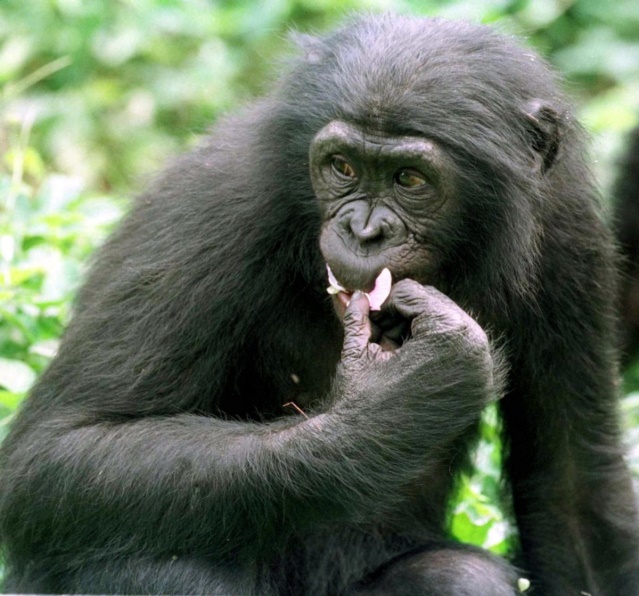 Primates
Monkeys, apes, lemurs
Have thumbs
Can walk upright
Some intelligence, emotion, and teachability
Social organization
Prehensile tails
Eyes face forward
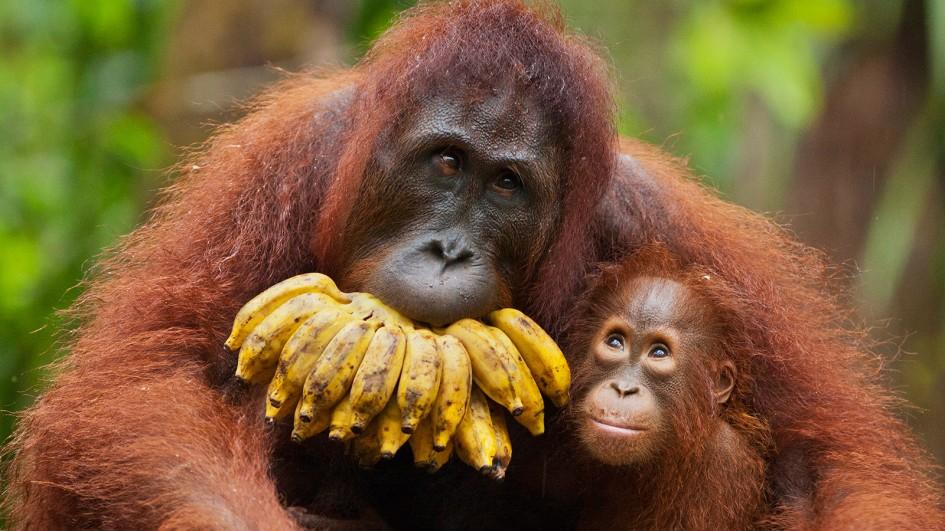 The Outliers!
Monotremes: platypus and echidna lay eggs
Marsupials: are “born” then develop in an external pouch (instead of developing inside, connected to a placenta, then born)
Aquatic mammals like blue whales, dolphins are more like fish that bear live young
Marsupials
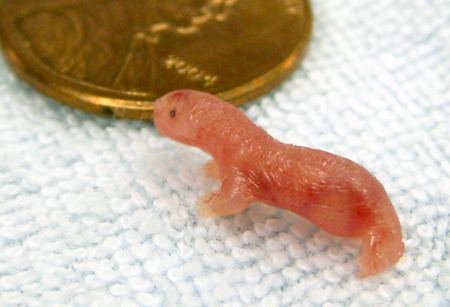 Possums, koala bears, kangas!
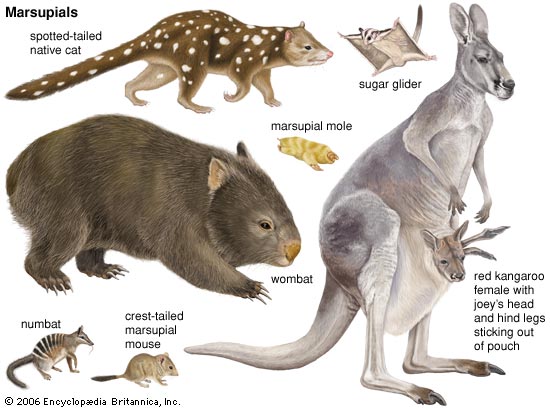 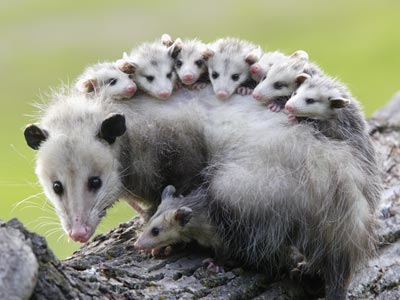 Monotremes
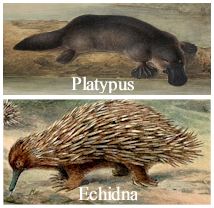 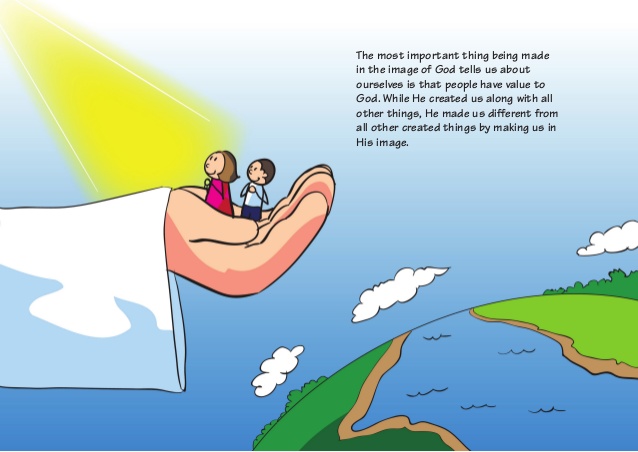 Humans
Have souls, made in God’s image
Intelligence—higher rational thought, abstraction, mathematics
Sense of self; goal-setting
Language—expression, persuasion, development
History—sense of heritage, time, progression
Education: science, engineering, teaching
Economy, Politics/Legislation, societal institutions (business, hospitals, military)
Agriculture
Art, music, architecture, sports; “inspiration”
The ability to think about God, think about God’s thoughts
“The religious impulse”
Charity
Lifelong family
self-sacrifice
Love